Welcome to EARLALL General Assembly
San Sebastian 9 November 2021
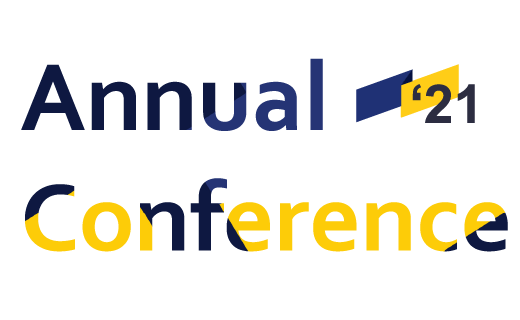 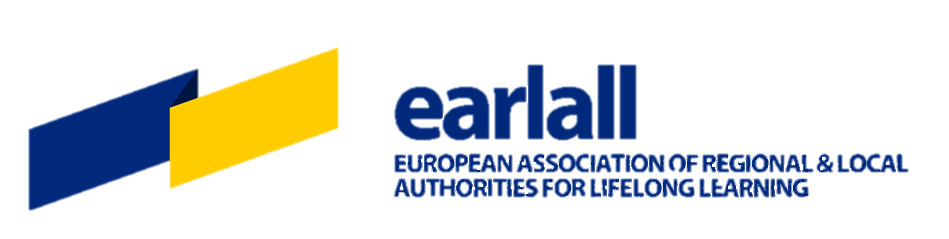 Agenda
Opening of the meeting and welcome by the Basque Country (host and EARLALL President)
Approval of the minutes of the last General Assembly, held on November 5, 2020
Board Re-election
Activity report 2021
Financial report 2021 (data until 30.09.21)
Work plan 2022
Proposed Budget 2022
EARLALL next events
AOB and closure
Opening of the meeting
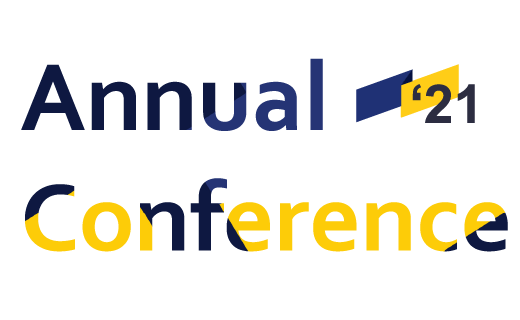 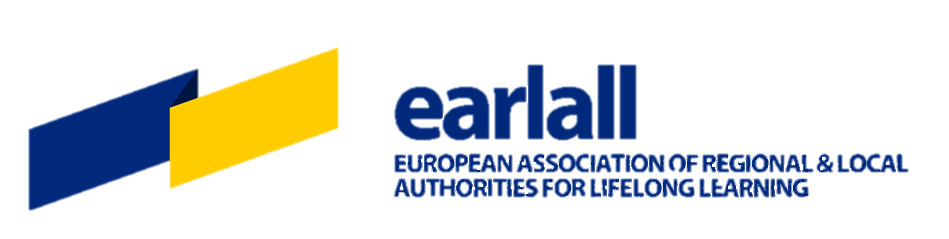 Approval of the minutes
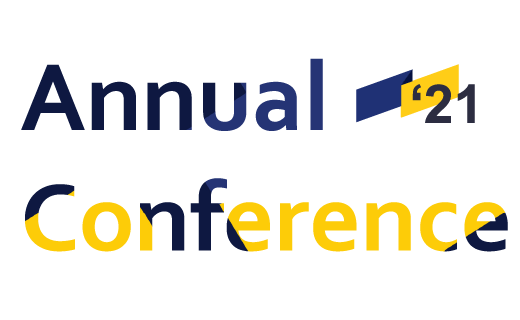 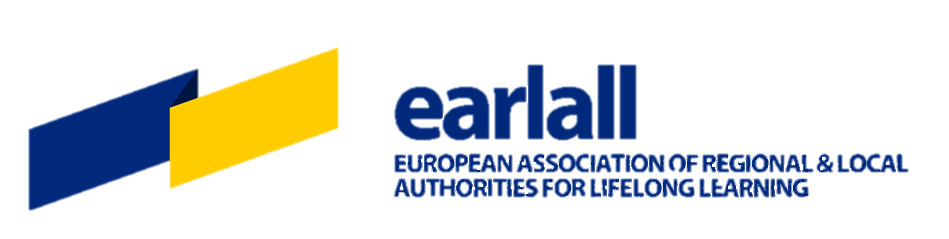 Board re-election
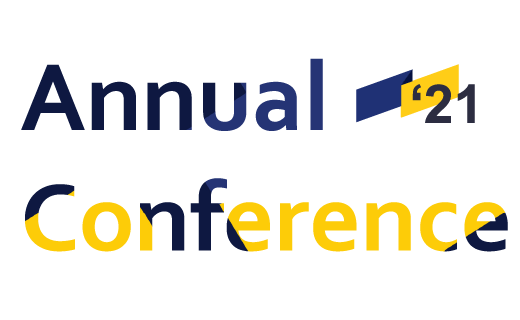 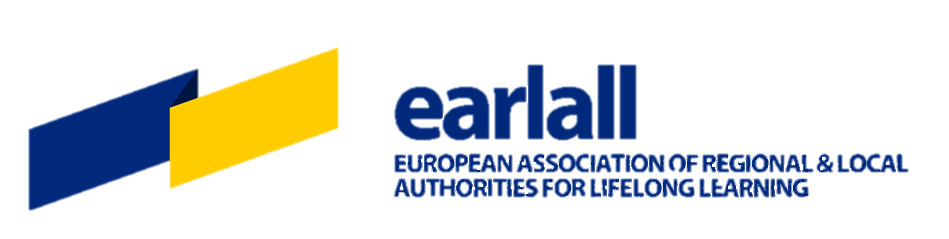 Annual report 2021
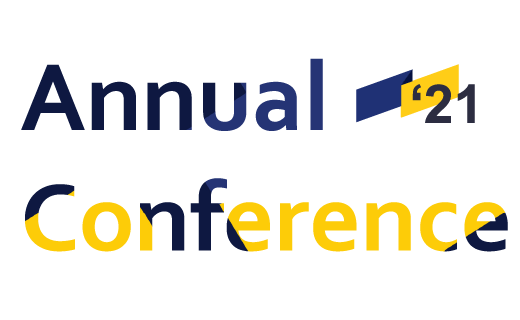 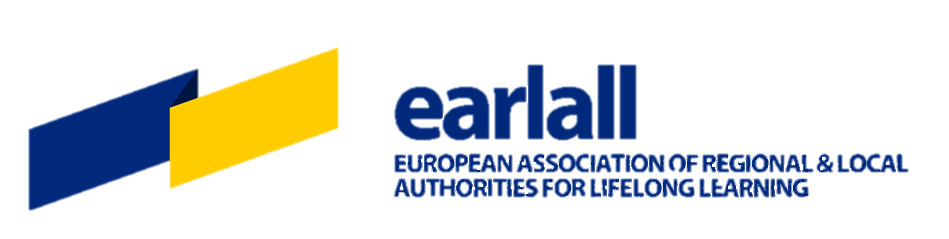 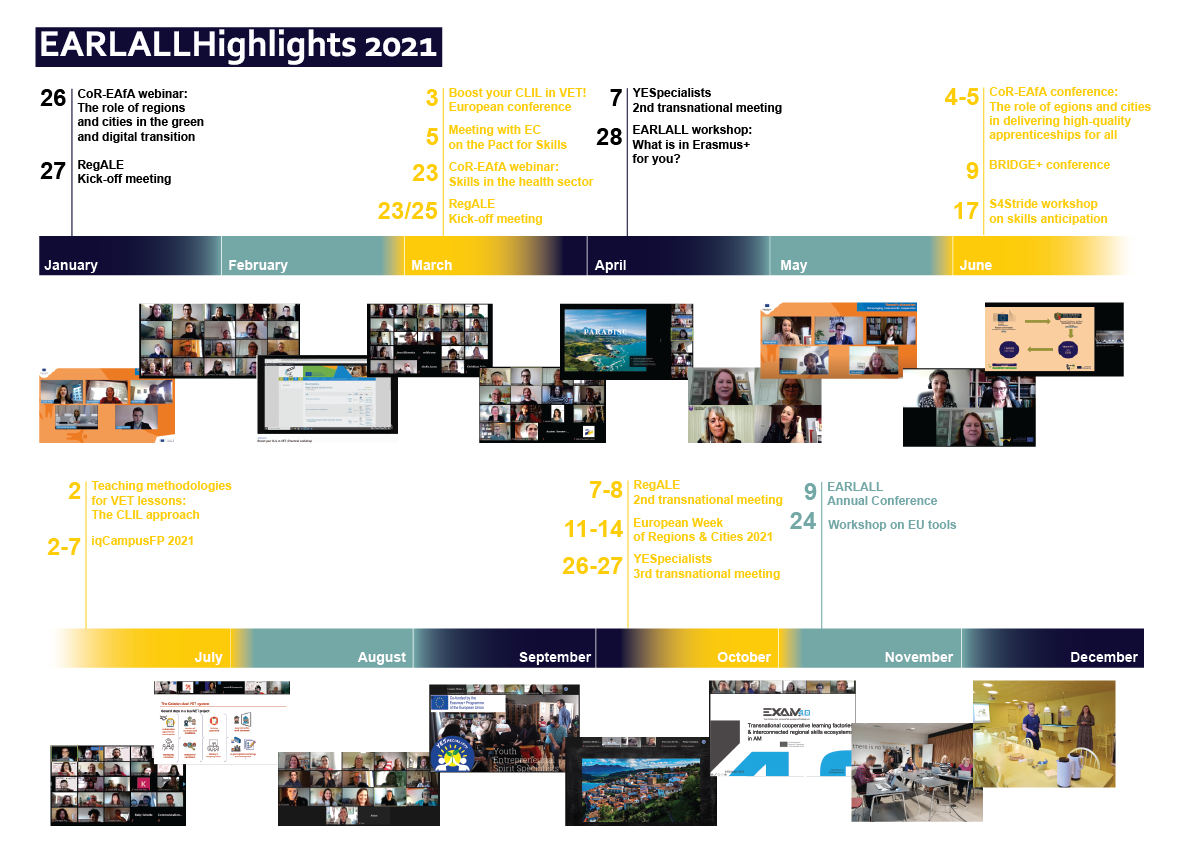 How has 2021 been so far?
POLICY
EAfA, CoR, German delegation, Basque Government – Role of regions for Apprenticeships (3 webinars + high level event)
Apprenticeship Support Services
Slovenian Presidency
Expert Group – Competence Framework Green skills
Strategic Dialogue DGEMPL – Pact for Skills, ILAs, Plans
Factsheets prepared
Others: OECD, Council of Europe, UNESCO
PROJECTS
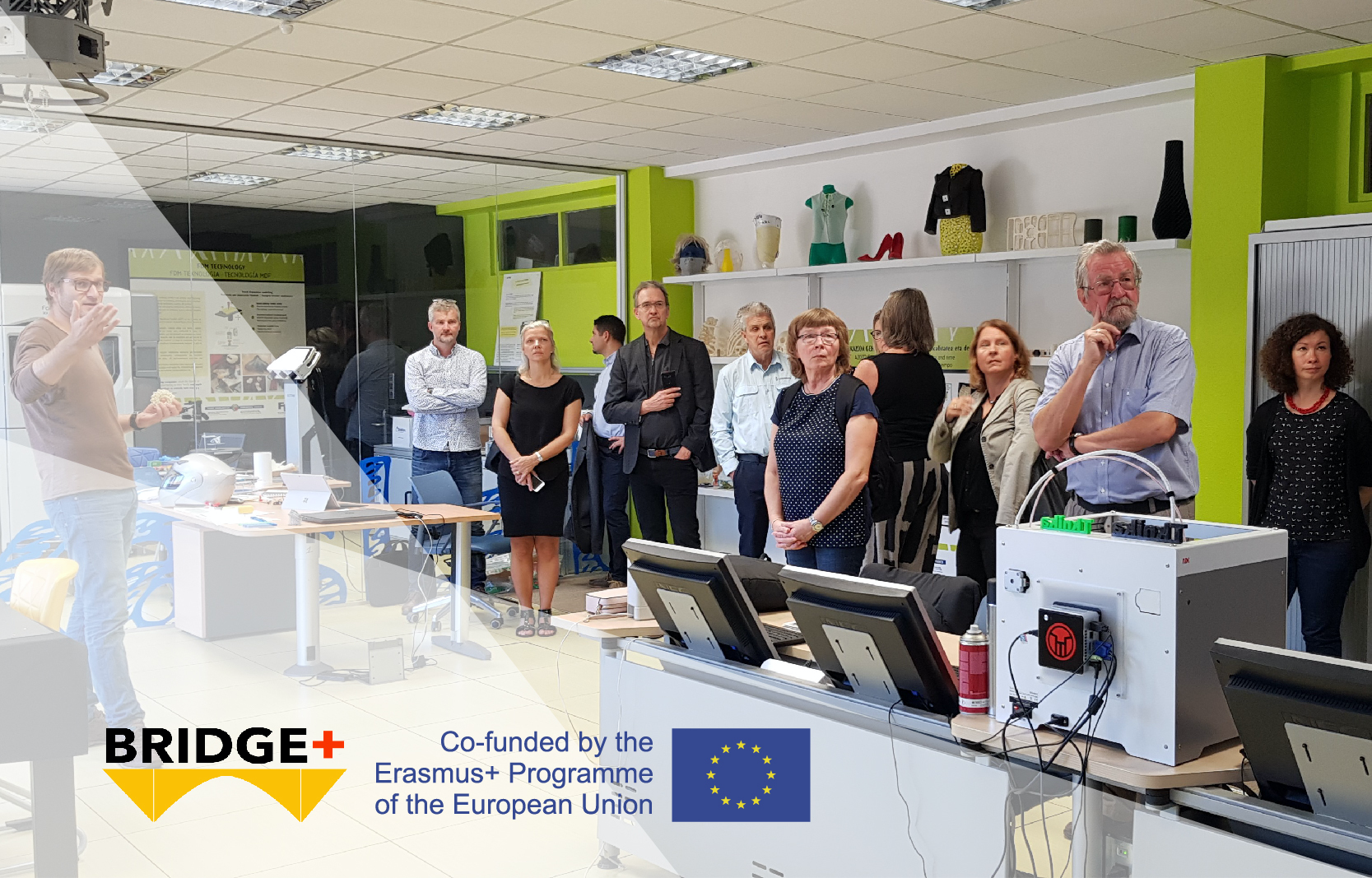 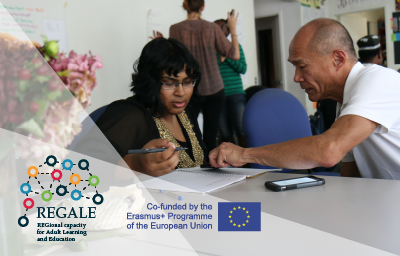 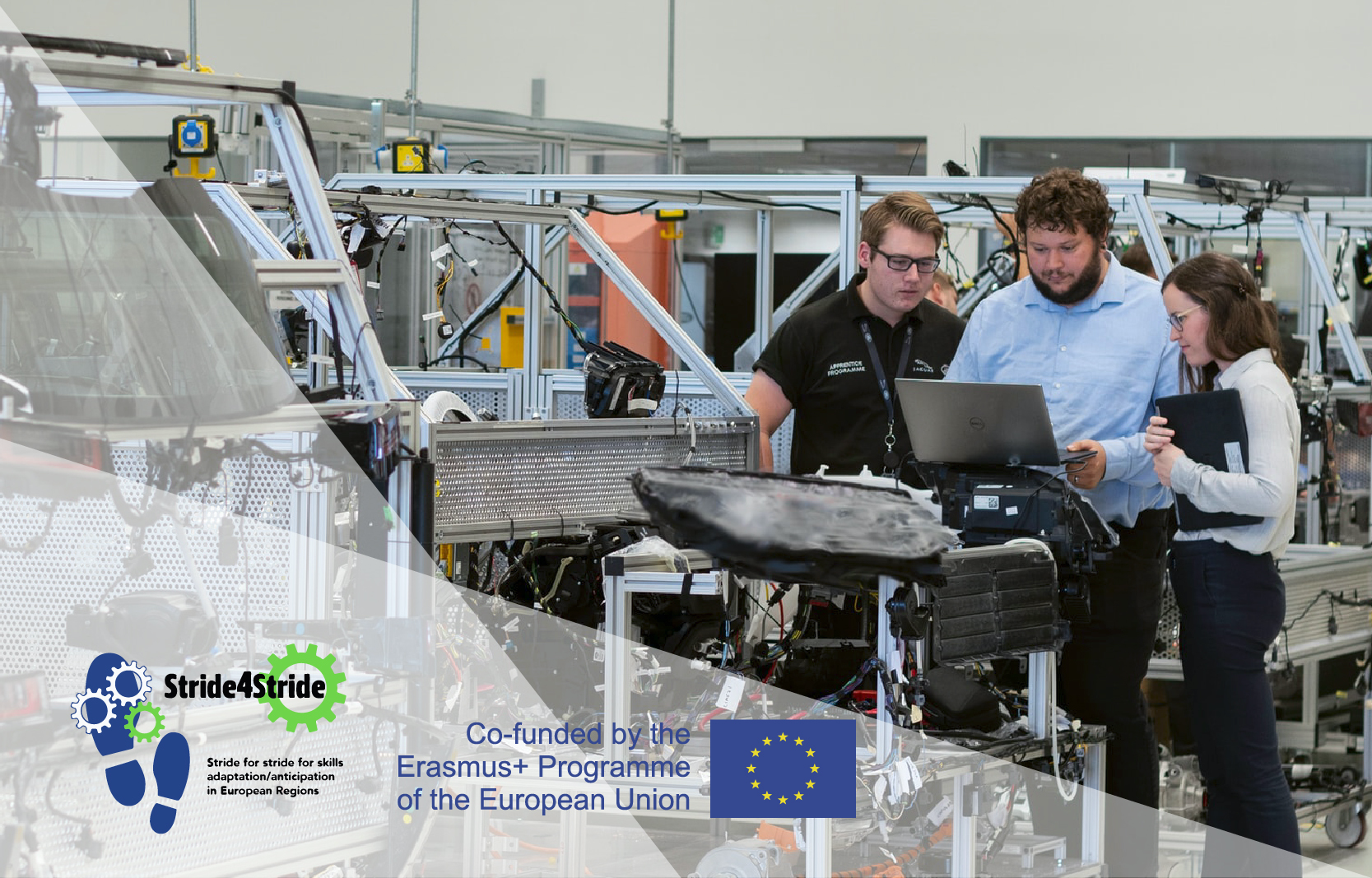 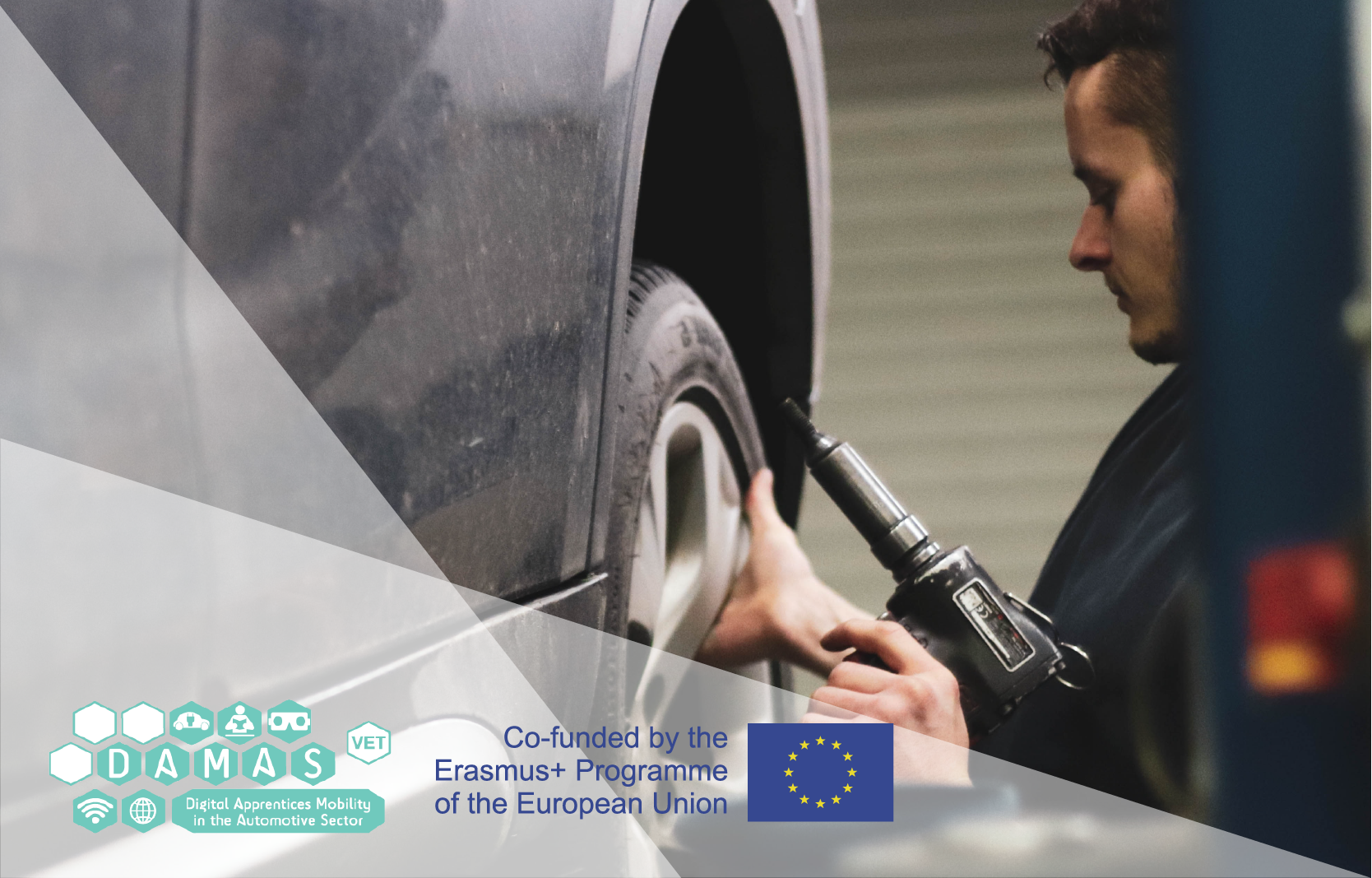 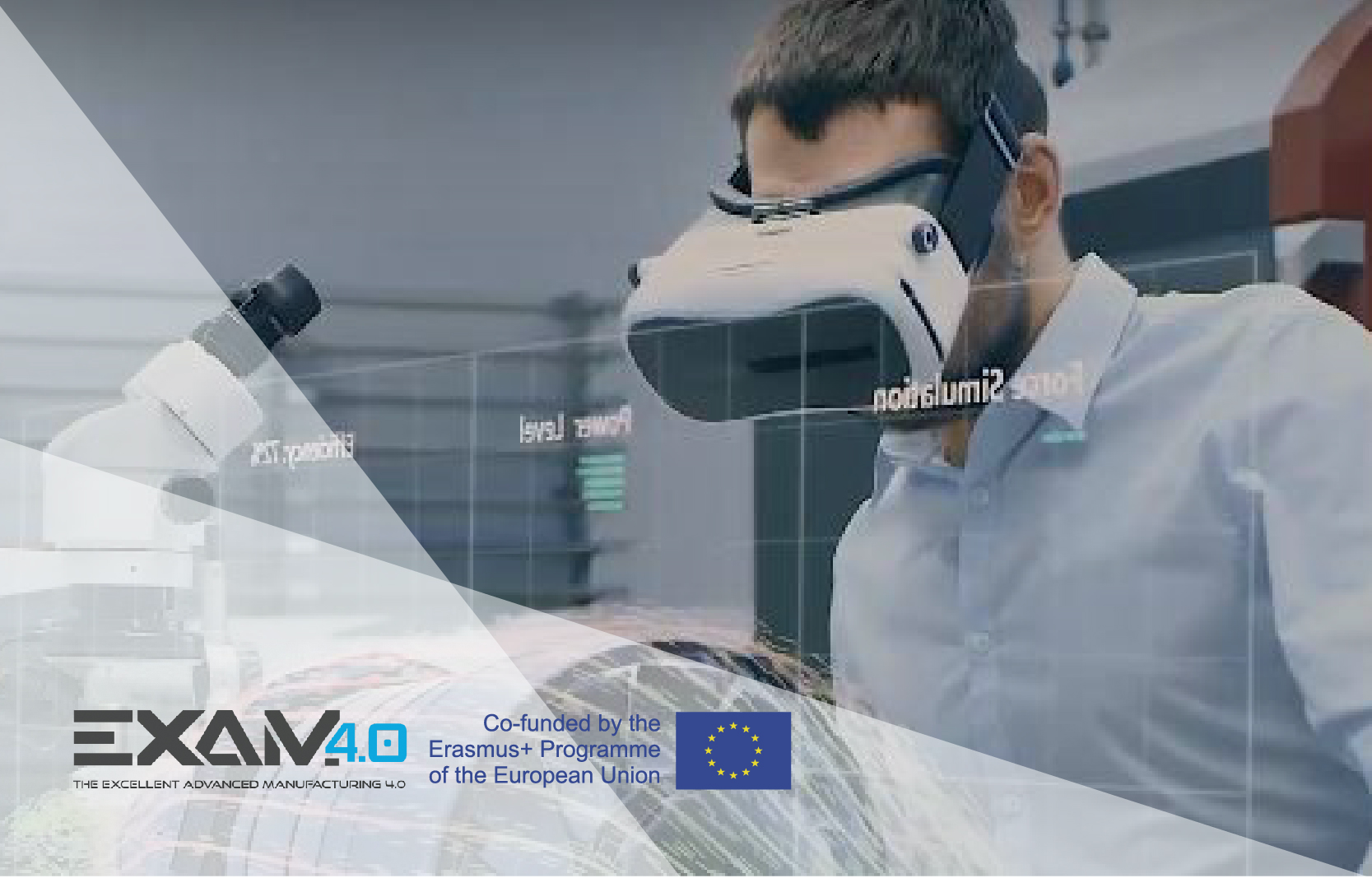 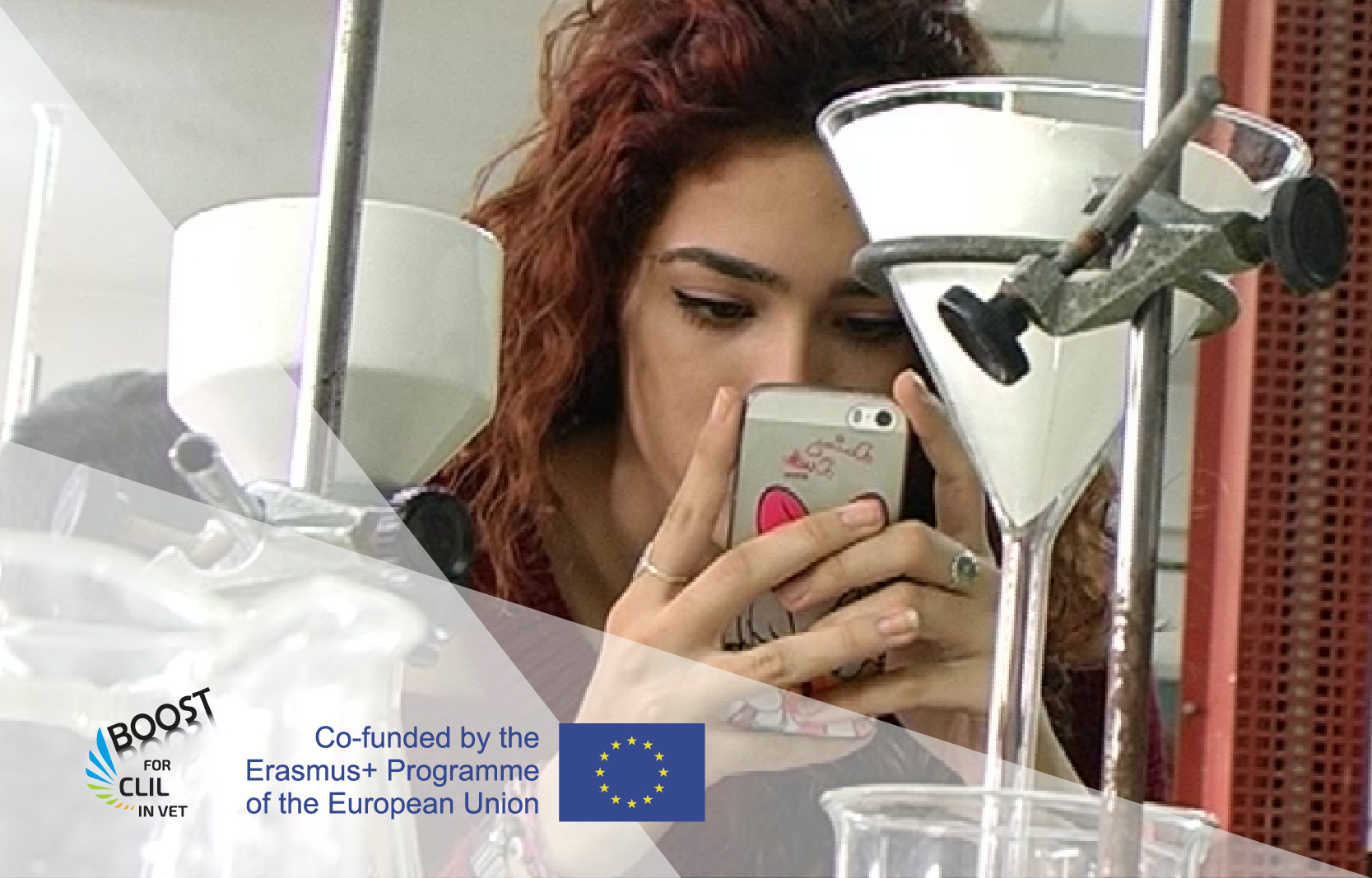 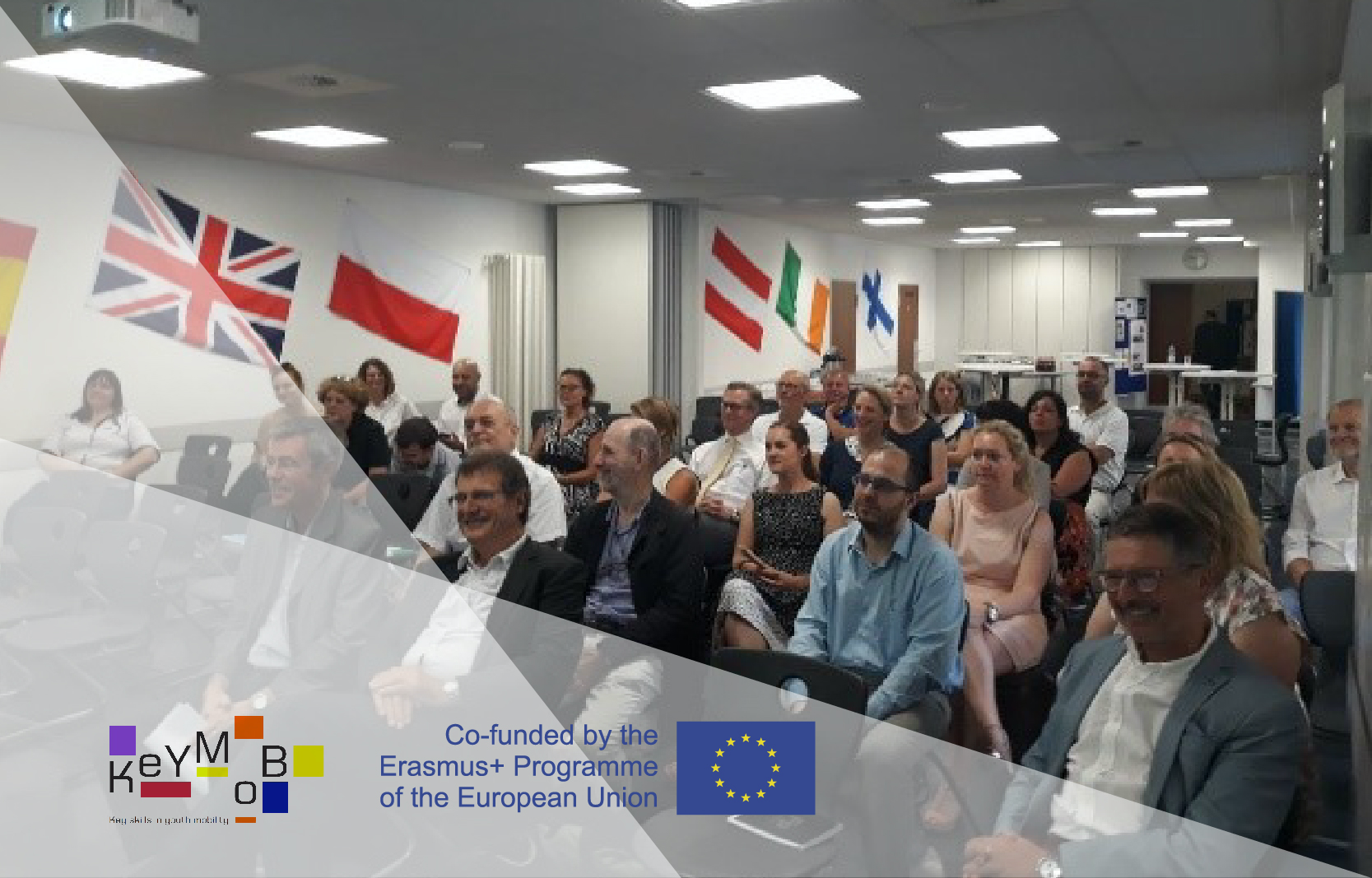 GOVERNANCE
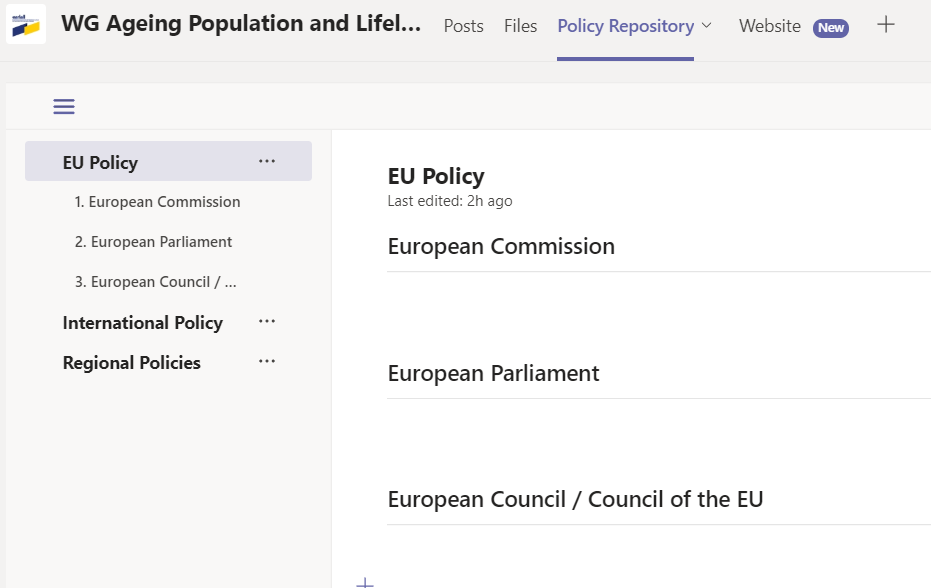 Renewed working group membership – Meeting coming up in December 2021
EARLALL Teams Platform up and running – Guidelines were produced and shared
GOVERNANCE
Evaluation Communication Strategy – members value learning what other members do
Engagement and cooperation with key partners
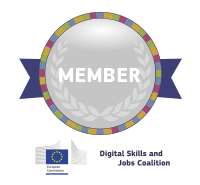 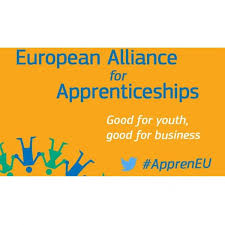 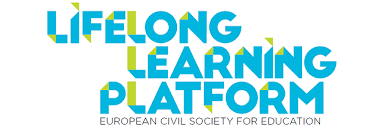 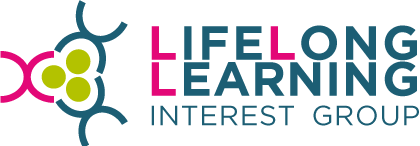 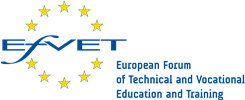 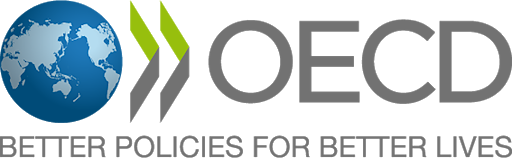 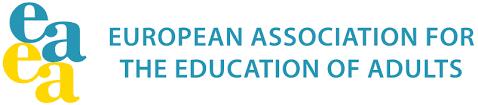 COMMUNICATION
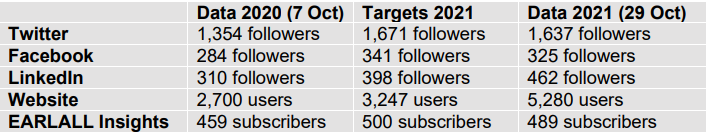 Targets for 2021 almost reached for Twitter and Facebook 
 + 152 followers on LinkedIn 
 + 2580 users on the website! Almost doubled in 2021 
Give a push to EARLALL Insights newsletter
Thanks to all of you for a successful year!
EARLALL Secretariat 
www.earlall.eu
Financial report 2021
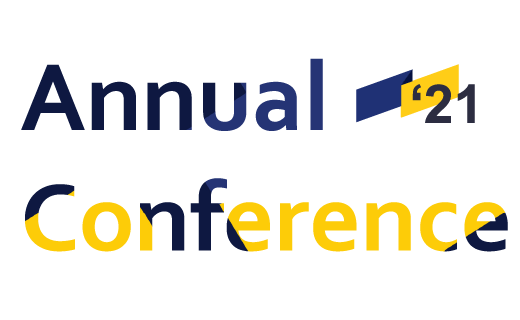 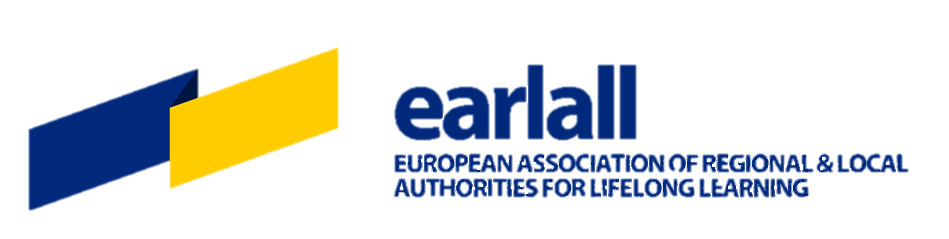 Action Plan 2022
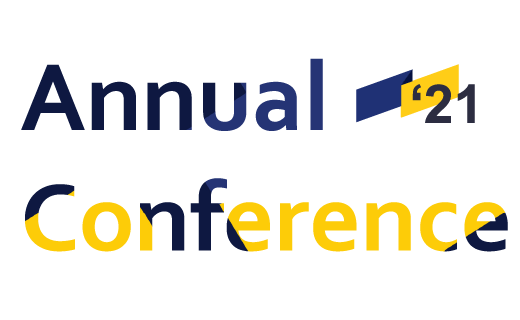 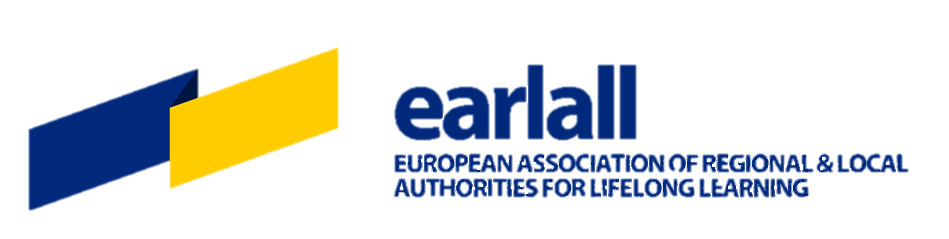 Skills & labour market
Working group
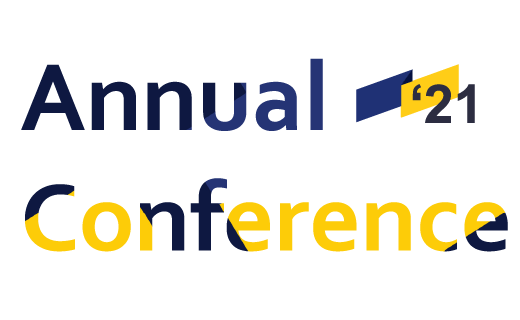 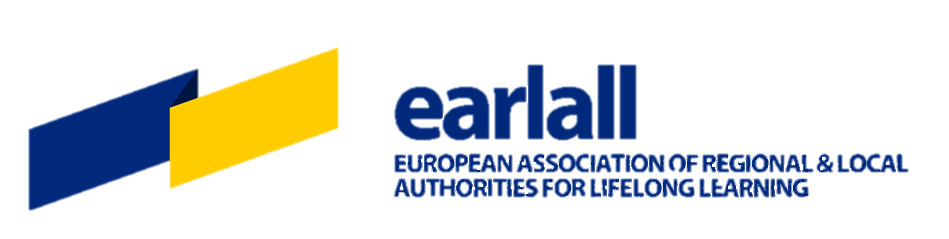 WG objectives
More employability of students and apprentices.
More implication of the companies in each region.
Innovation and improvement of students’ competencies and training paths.
Creation of a more global market place.
Gender equality in the labour market.
More mobile workers.
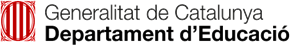 Current Projects
Erasmus+ KA2 S4Stride

Erasmus+ KA2 DAMAS

Erasmus+ KA2 Boost4CLIL
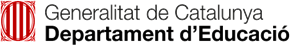 EU Objectives
Inclusion and diversity

Digital Transformation (Digital Education Plan 2021-2027)

Environment and fight against climate change (European Green Deal Communication)
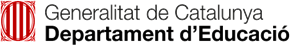 Work Plan 2022
Getting to know the needs of the regions.

Working for common goals: 

KA3 Erasmus+ Project on guidance.
Horizon 2022 Project on skills matching and prospection.
Erasmus+ Cove Project on International Dual/ Apprenticeship Mobility experiences.
Erasmus+ Teachers’ Academies: CLIL European Community of Teachers.
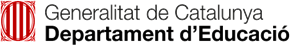 Thanks for you attention

earlall@earlall.eu
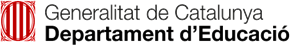 Mobility
Working group
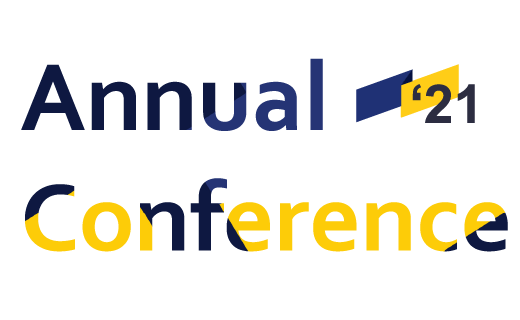 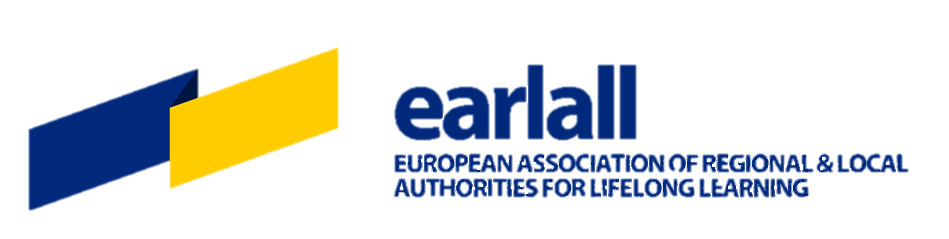 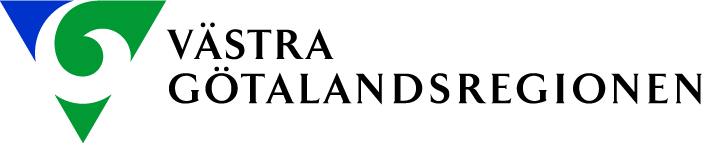 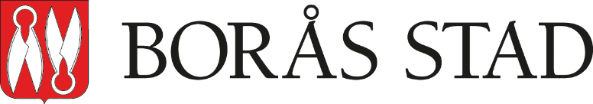 Purpose of WG Mobility
The purpose is to increase the number of 

Mobilities for learners and staff in Vocational Education and Training (VET)

Mobilities for students and staff in school education

Mobilities for learners and staff in adult education (formal and non-formal)

Cooperation with the other EARLALL Working Groups for synergies
Ongoing projects
Erasmus+ KA2 TCL

Erasmus+ KA2 DAMAS

Erasmus+ KA3 RegALE

Erasmus+ KA2 NEETs for NEETs – just approved
Activities 2021
Online workshop: What is in Erasmus+ for you?

Online workshop: EU tools to support LLL

High level event presentation - UNESCO, EC and CoE,       Camilla Winter
Workplan 2022
Thematic areas
 
Skills at the core of the green and digital Transition

Vocational Education and Training (VET), skills ecosystems and    quadruple helix
Erasmus+ European Platform to promote Mobility and Internationalisation of VET 

Adult learning and education (ALE) to build resilient regions

Online workshop: EU tools to support LLL – deeper learning

Promote Erasmus+ SSP – Small Scale Partnerships for new comers
Thank you for you attention!





Camilla Winter
camilla.winter@boras.se
Borås Stad on behalf of Västra Götalandsregionen
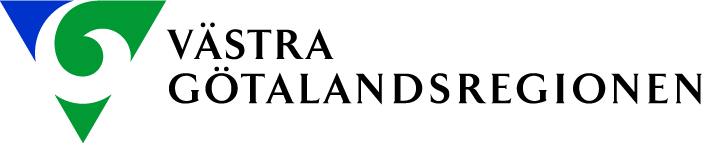 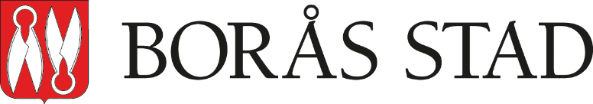 Youth policies
Working group
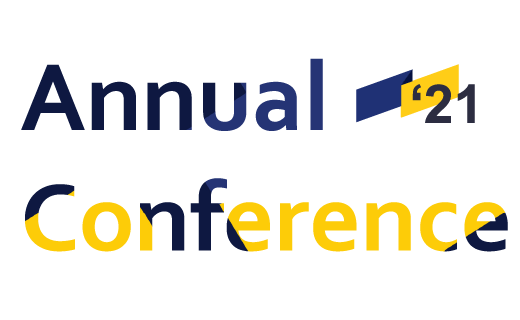 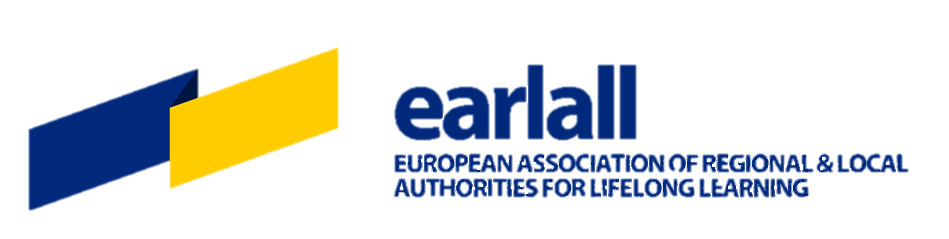 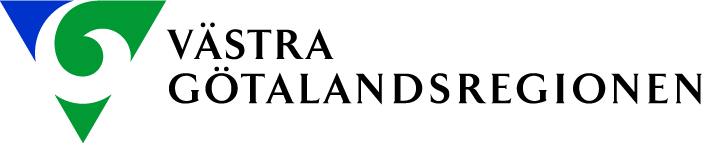 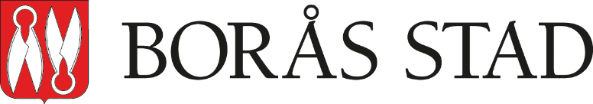 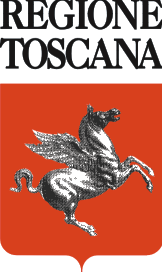 WG Objectives
General background and the role of Region and Local Authorities
Among European countries, regional and local authorities play a crucial role in youth policies. Many competences are delocalised, and regions act as primary providers of policies, especially in the framework of setting out the tools for young people to enter the labour market.

Purposes of the Working Group
The aim of the working group is to establish a constant exchange of best practices between members. As “youth” is a concept as broad as possible, the WG concentrates its activities on the following areas:

Youth mobility in VET
Apprenticeships
Youth entrepreneurship
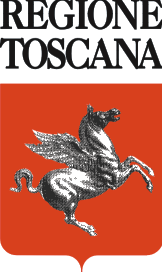 Current projects
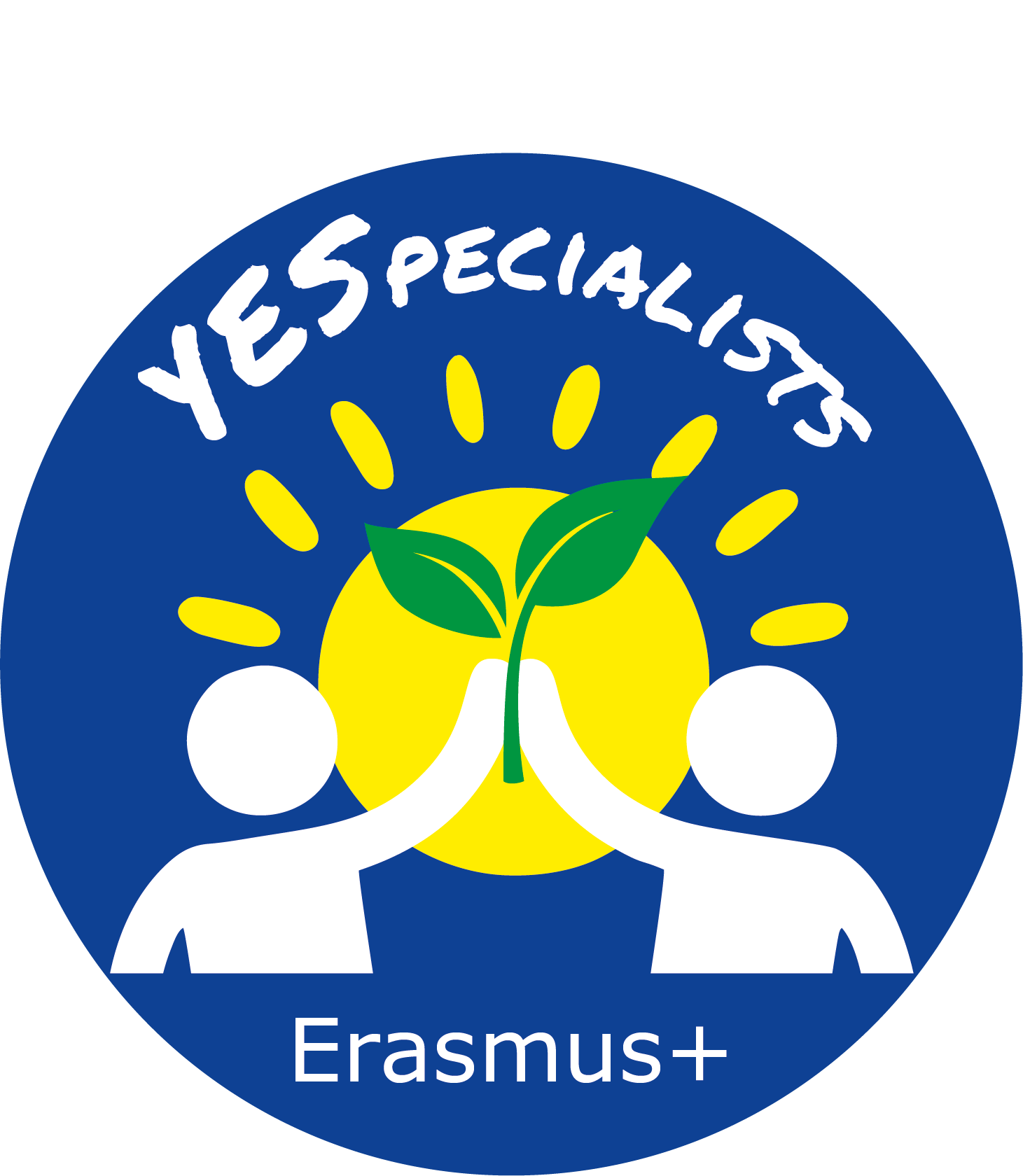 Erasmus+ KA2 YESpecialists: Youth Entrepreneurial Spirit Specialists
Led by Vestland County Coucil, YESpecialist gathers experts from six European regions in Spain, Italy, Croatia, Denmark and Norway, to create a new innovative methodology that will build up local ecosystems, introducing non formal and informal methods into formal education and to promote innovative entrepreneurship concepts. The project will specially focus on rural areas and will be inclusive regarding young people from vulnerable groups. Cooperation between all actors (authorities, business, NGOs, and schools), with an emphasis on VET teachers and youth workers is key to achieve the project results.
Building local ecosystems focused on promoting and enabling youth entrepreneurship with a local perspective can help in tackling the challenges of youth unemployment and depopulation in rural areas, with teachers and youth workers as key enablers to promote innovative entrepreneurial models in a lifelong learning context. 

entrepreneurship becomes a key element to build an adversity-safe future of Europe and a tool to find alternative ways to deal with labour market challenges.
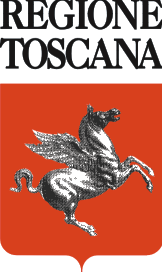 Thematic Areas for 2022 and policy objectives
Skills at the core of the green and digital transition

the New Skills Agenda, 
    strengthening sustainable competitiveness, as set out in the European Green Deal, ensuring social fairness, putting into practice the first principle of the European Pillar of Social Rights: access to education, training and lifelong learning for everybody, everywhere in the EU, building resilience to react to crises, based on the lessons learnt during the COVID-19 pandemic

Engaged regions and communities through lifelong learning
Community engagement in regional development, Multilevel Governance 
European Youth Year 2022 initiatives
…YESpecialist as a Key Action

Young People at the Heart of the Recovery
the Youth Employment Package,
Council Recommendation on a Bridge to Jobs reinforcing the Youth Guarantee: stepping up the outreach to vulnerable young people across the EU, covering people aged 15 - 29, renewed impetus for apprenticeships and traineeships as a tool to support transitions, Future-proofing the EU’s vocational education and training policy, Additional measures supporting youth employment
relaunched European Alliance for Apprenticeships
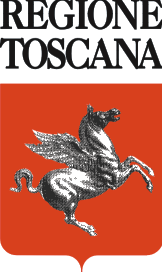 Work Plan 2022
Getting to know the needs and committments of the regions and Local Authorities: i.e EAfA, Pact for Skills, Quality Apprenticeships and Traineeships and more!

Working for common goals: 

Young People at the Heart of the Recovery
Policy perspective on Quality Traineeships, Social Protection of trainees, startinga discussion around a renewed Quality Framework for  Traineeships (after the 2014 Council QFT Recommendation, as stated in the European Pillar of Social Rights Action Plan (March)  for 2022)
Participation in 2022 Year of European Youth: a new workshop on traineeships and the search for decent work experience (ILO) 
Engaging more Regions and Local Authorities in the European Alliance for Apprenticeships
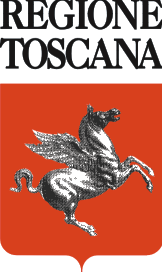 Thank you!

earlall@earlall.eu
Ageing Societies & Lifelong Guidance
Working group
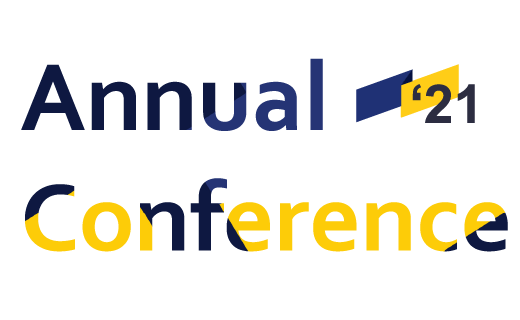 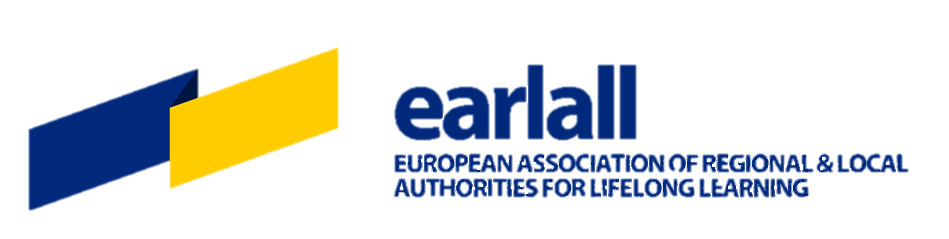 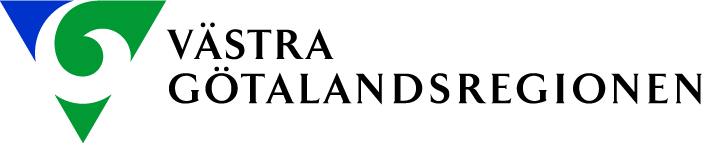 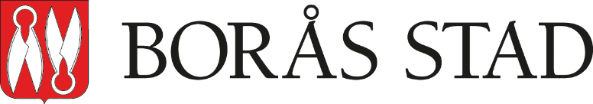 WG Objectives
Enhancing quality of lifelong guidance

Supporting innovation in guidance (e.g. through exchange and projects) 

Professionalising staff in guidance services (e.g. through trainings)

Developing digitalisation of guidance (e.g. by adopting best practice)


Adapting education to needs of ageing societies

Identifying relevant areas (e.g. through exchange)
Ongoing projects and activities
Erasmus+ KA3 BRIDGE+ (dissemination/trainings guidance)

Erasmus+ KA3 RegALE (guidance one major issue)

Erasmus+ KA2 NEETs for NEETs – just approved


Erasmus+ KA1 Exchanges/trainings (ageing & guidance)
Workplan 2022
Project proposals ERASMUS+ KA2 and maybe KA3
 
Lifelong guidance 5.0

Two more projects of EARLALL members in planning phase


ERASMUS+ KA1 exchanges and trainings
 
In the framework of the RegALE project

BRIDGE+ concept


ERASMUS+ KA1 exchanges on ageing societies
Thank you for you attention!





Andrea Bernert-Bürkle
bernert-buerkle@vhs-bw.de
Volkshochschulverband Baden-Württemberg
Action Plan 2022
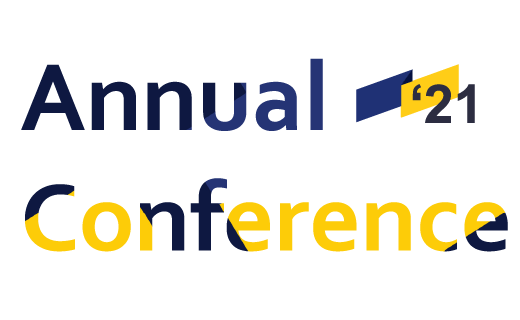 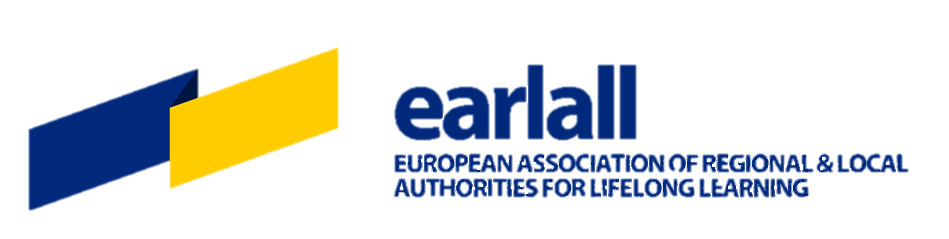 “The best investment in our future is the investment in our people.“
“We need to change the culture of education towards lifelong learning that enriches us all.”
July 2019

”Our Union will be stronger if it is more like our next generation: reflective, determined and caring.  Grounded in values and bold in action.” SOTEU 2021
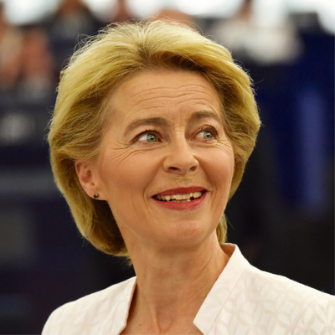 EARLALL believes that regions and local authorities have a privileged role in designing and implementing strategies on lifelong learning since they are in direct contact with citizens, educational institutions and other stakeholdersThe strength of EARLALL lies with its members
THEMATIC APPROACH
POLICY
PROJECTS
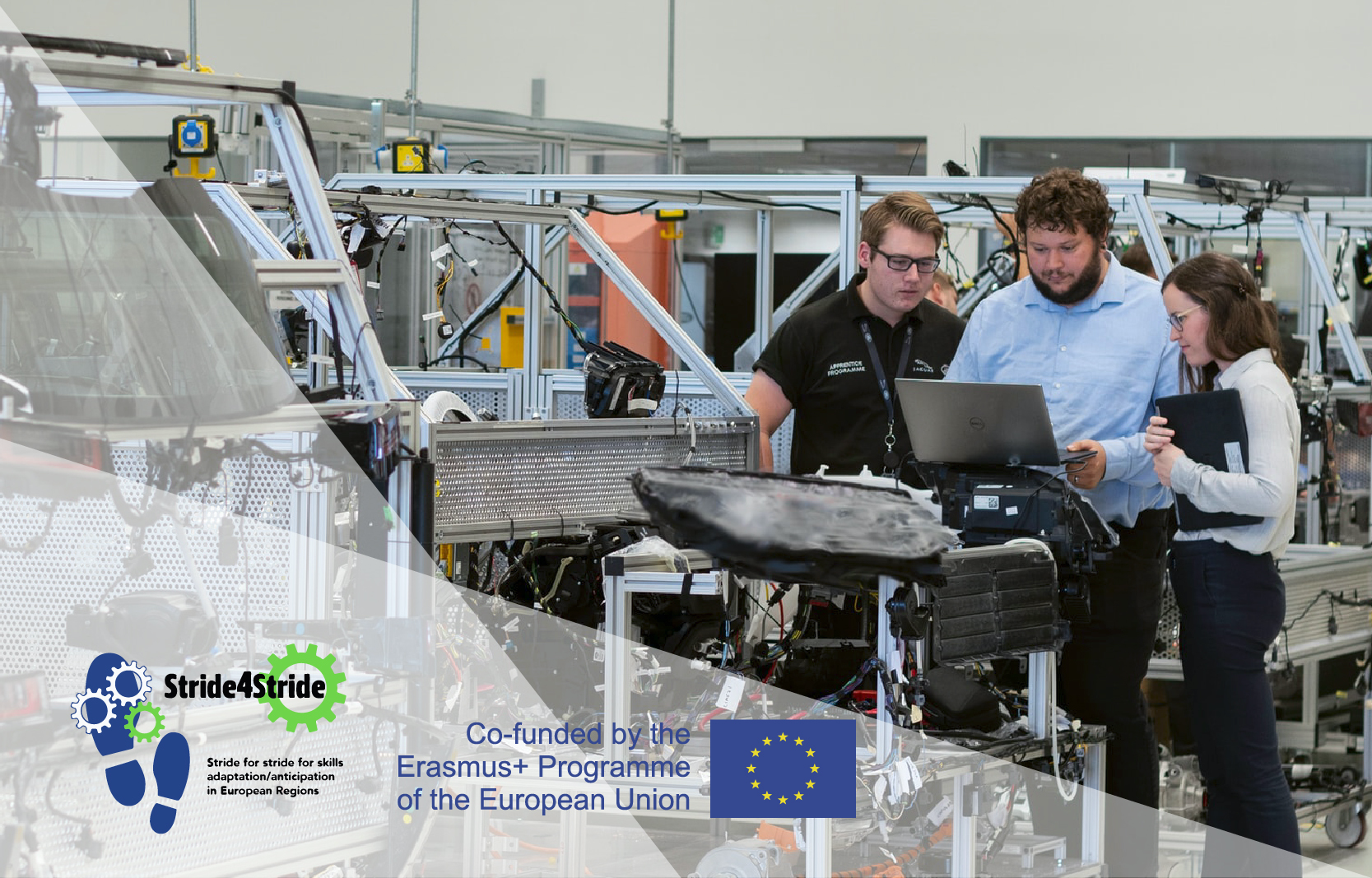 + NEETS FOR NEETS – Erasmus+ KA2, just selected



Awaiting results

LCAMP – Erasmus+ CoVE
SMALEI – Erasmus+ KA2 European Networks
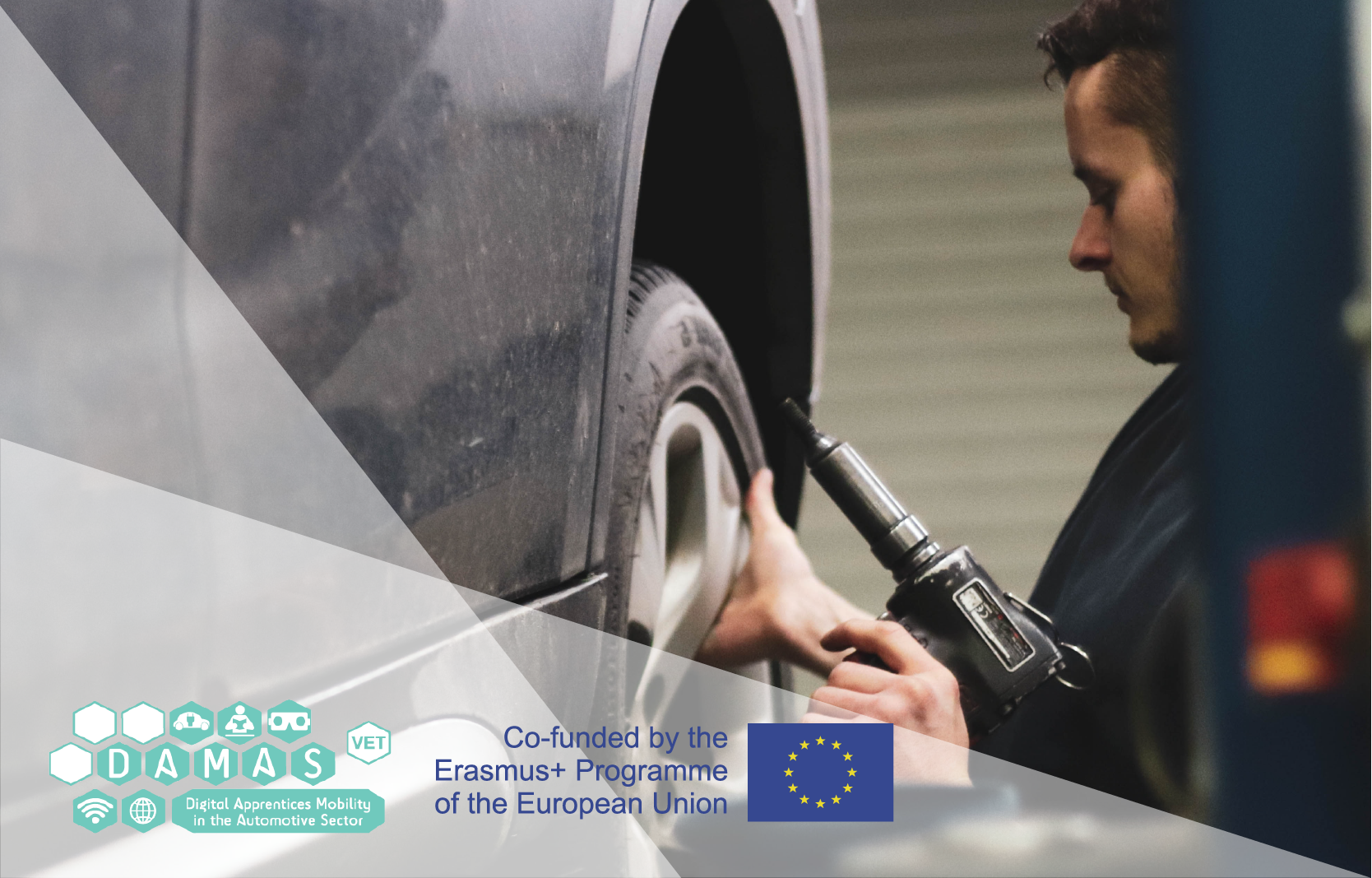 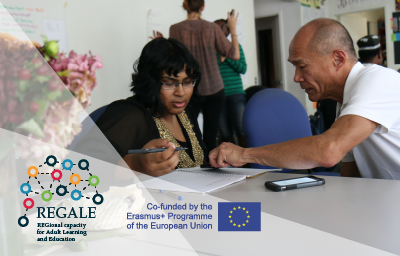 EVENTS EU
+ EAFA , CEDEFOP, OECD…
EVENTS EARLALL
Webinars: ONE A MONTH
Guidance 
Community learning 
Cross border cooperation 
Financing adult education 
Supporting the creation of learning cities 
Advocating adult education at the local level 
Innovation in adult learning 
Adult education and local economy 
Synergies between adult education and the labour market 
EU tools applied at the local level 
Regional lifelong learning policies
STRATEGIC DEVELOPMENT & GOVERNANCE
PROJECT IDEAS
Lifelong Guidance
Language – CLIL Methodology in VET
Conditions for the successful development of skills matched to needs
European Platform to support Internationalisation of VET systems and mobility of learners

….. More??? Discussions to take place in the Working Groups
COMMUNICATION | Targets for 2022
Proposed budget 2022
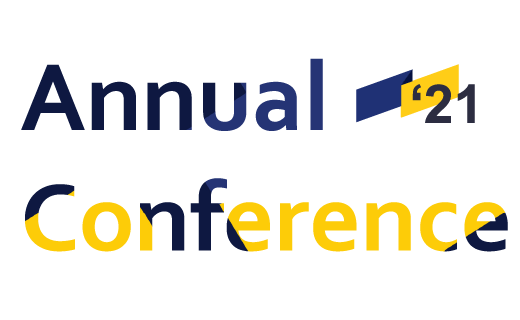 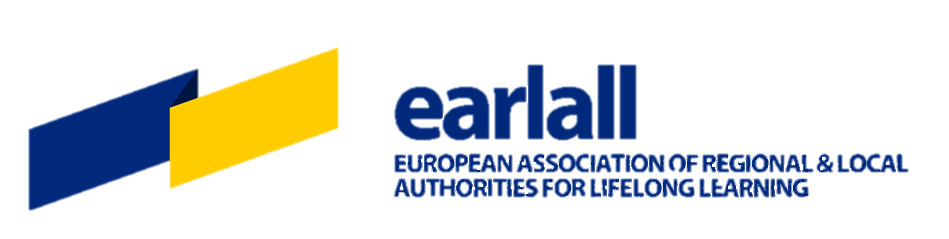 EARLALL next events
AOB and closure
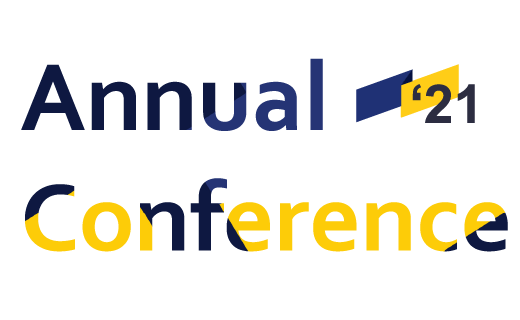 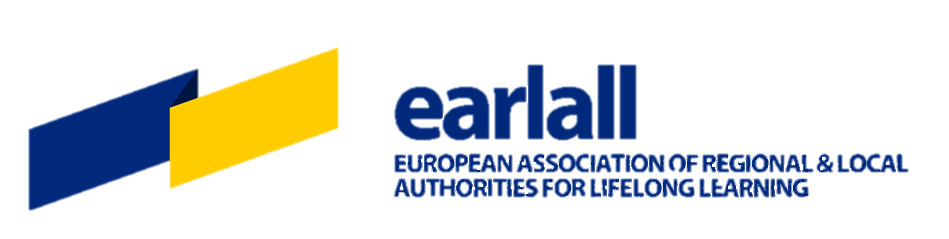 Thanks for an exciting year coming ahead!
EARLALL Secretariat
www.earlall.eu